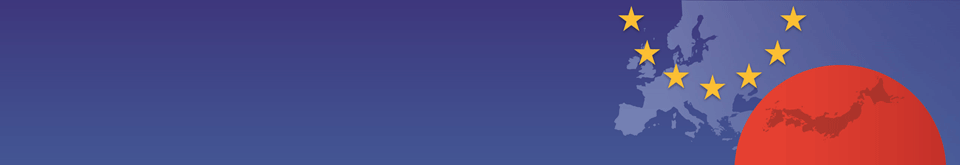 Government procurement in Japan
Topic 1
Topic 2
Topic 3
Topic 4
Contact
Government procurement in Japan
Session 2: 
Tender procedures, eligibility & assessment, standards and legal issues

Lyckle Griek
Japan Tax & Public Procurement Helpdesk
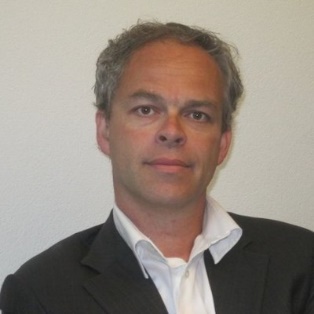 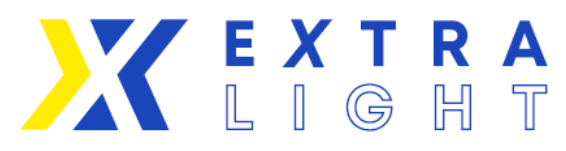 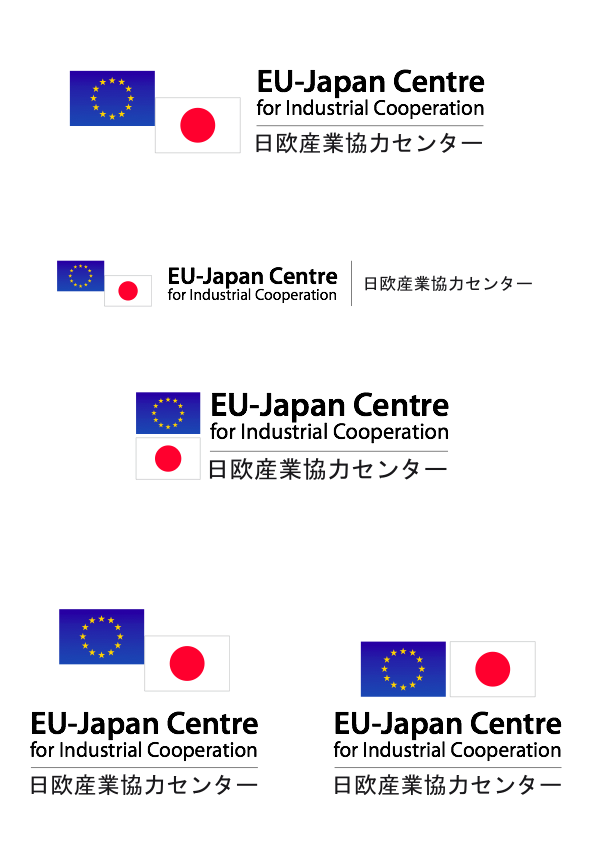 eu-japan.eu
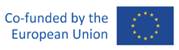 1
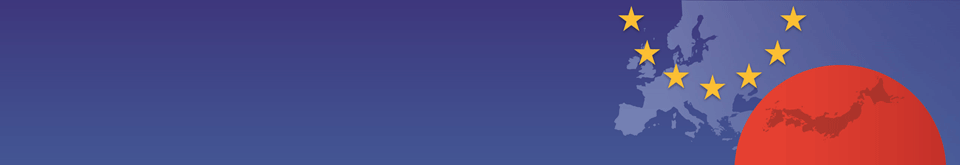 GP in Japan: General Features
Topic 1
Topic 2
Topic 3
Topic 4
Contact
Question and Answer
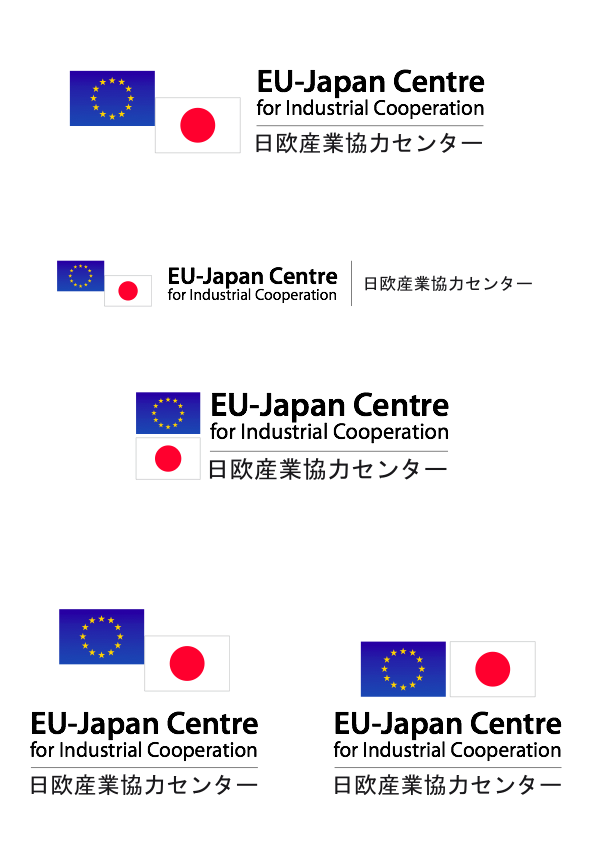 eu-japan.eu
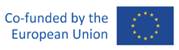 2
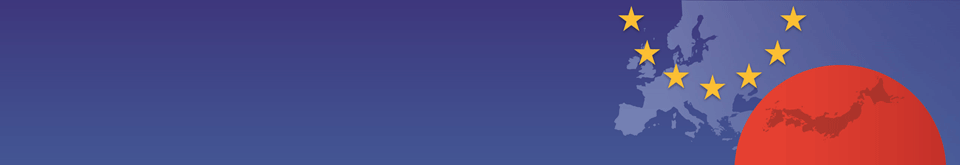 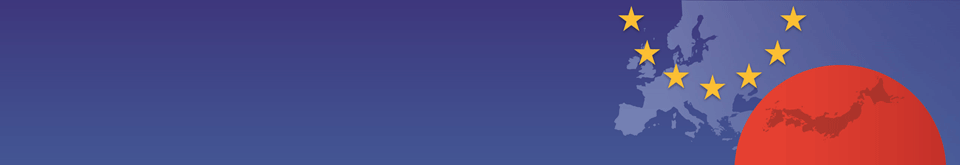 Module 2: Tender procedures etc.
Today’s Module
A ‘standard’ tender procedure
Types of assessment and evaluation
Eligibility requirements (Supplier qualification)
Some legal issues and technical standards
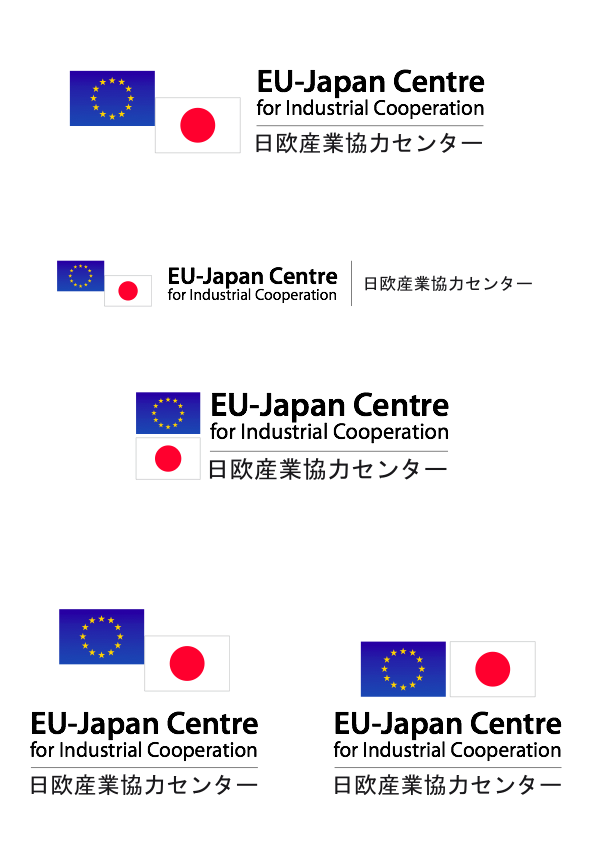 eu-japan.eu
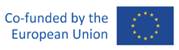 3
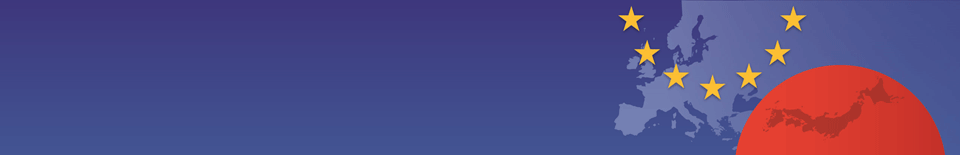 A ‘standard’ tender procedure
Securing a budget 
Project team 
Internal gathering of market information
Prior information notice (public gathering of market information)
drafting of specifications
Request for comments
Topic 1
Topic 2
Topic 3
Topic 4
Contact
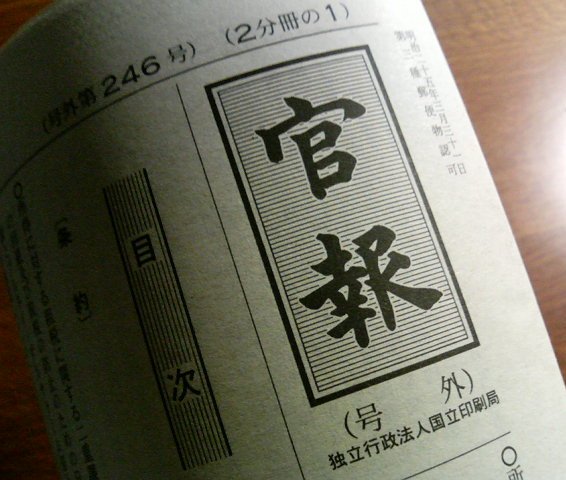 WTO/EPA -> Publication on Gazette|JETRO|own portal|websites
Domestic: Chotatsu Portal|own portal|websites
Publication of specifications
If held, within 2-3 weeks (not common in case of construction)
Online/physical meeting (sometimes required)
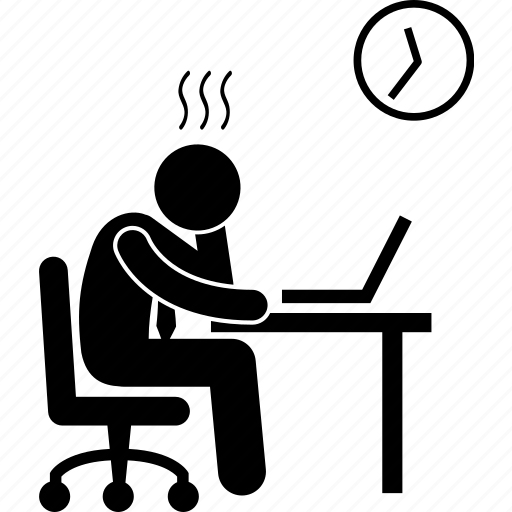 3-4 weeks after notice
Submission of Supplier Qualification documents, licenses and certificates
Also technical documents and past achievements
If not expression of interest, then same documents
Project-structure, breakdown of subcontractors etc.
Bidding document
Conclusion of final contract
Price-negotiation etc. not possible
Strict adherence to conditions and deadlines agreed upon
Delivery/Execution of the contract
Online announcement or bidding room
Same price, repeat with new bids (sometimes lottery)
Alternative: “Dutch auction” (serisage hōshiki)
4
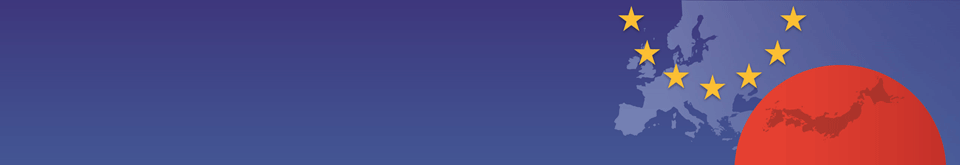 Module 2: Type of Assessment
Price:
Projected price (yotei kakaku)
Maximum price estimated by government entity (not-disclosed)

Minimum limit price (saitei seigen kakaku)
To prevent ‘dumping’
Also not disclosed
Lowest Price (saitei kakaku)
Still the most common, but bound to rules

Overall Greatest Value (sōgō hyōka hōshiki)
Assessment of (technical proposal) i.c.w. price
Rare in procurement of goods
Growing usage in service provision (IT)
Common in public works contract
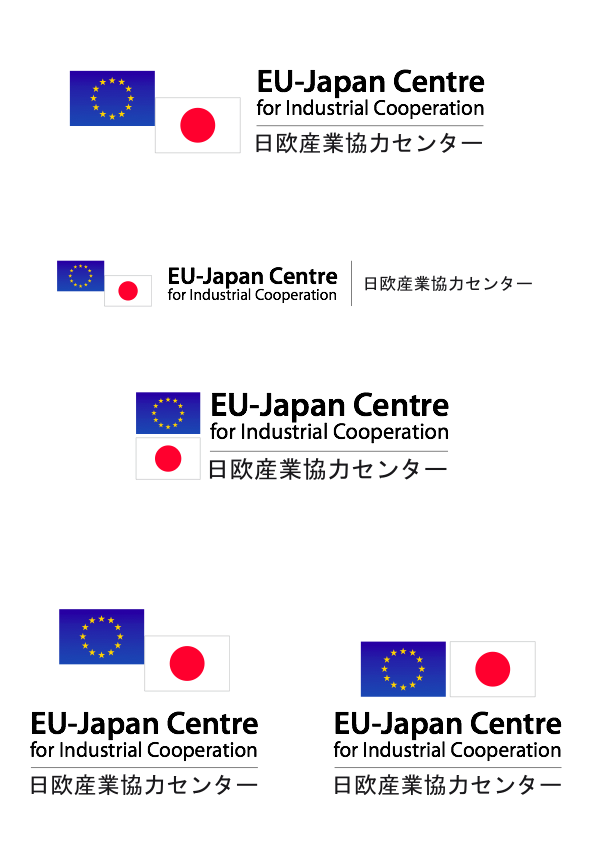 eu-japan.eu
5
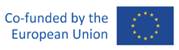 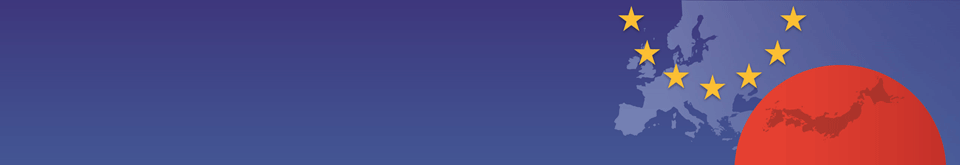 Module 2: Eligibility requirements
Japanese government requires suppliers to qualify in advance i.e. become a registered supplier
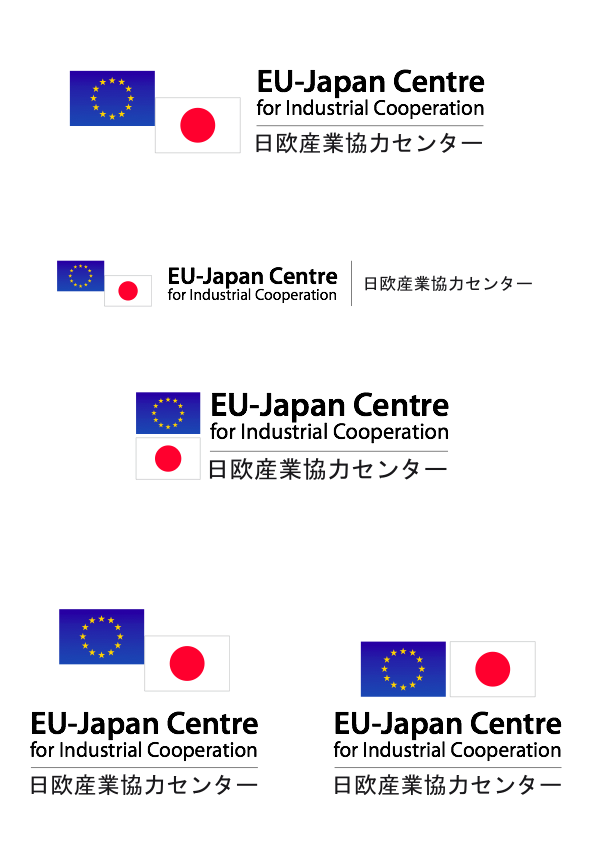 eu-japan.eu
6
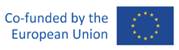 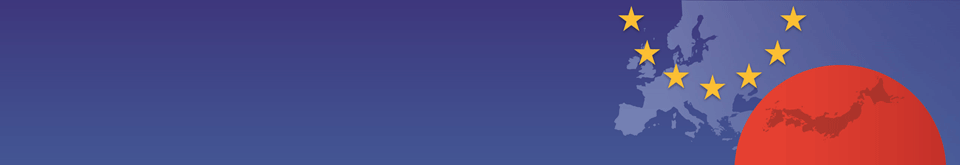 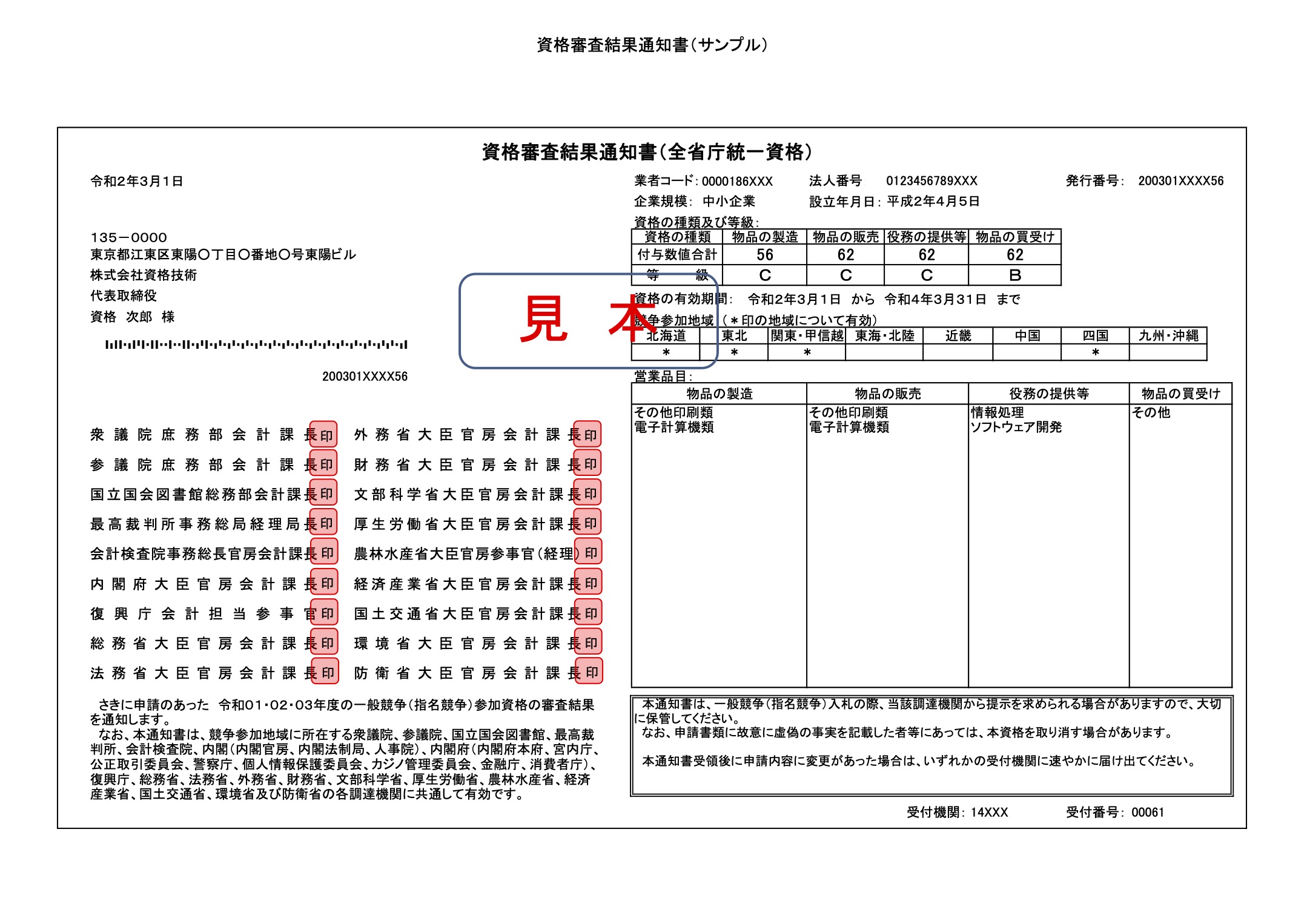 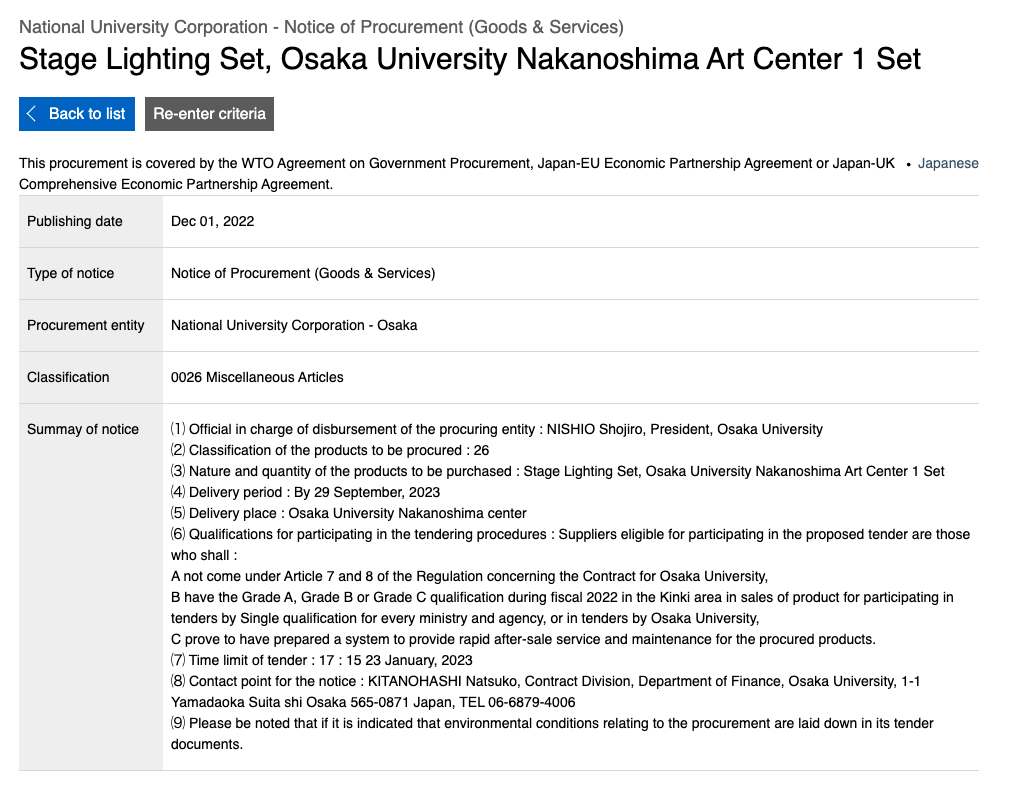 Module 2: Eligibility requirements
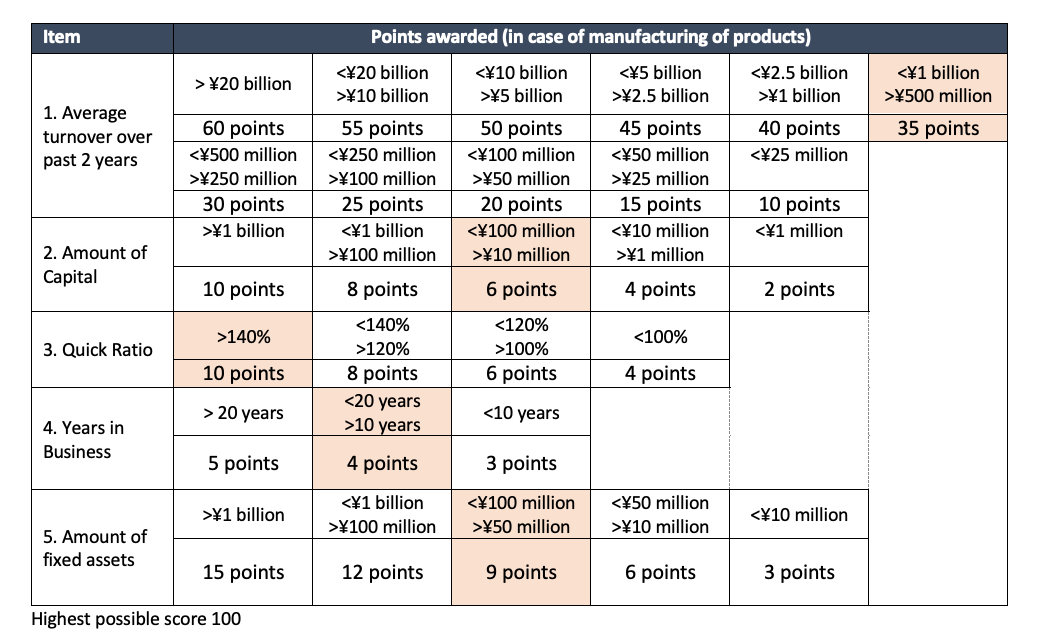 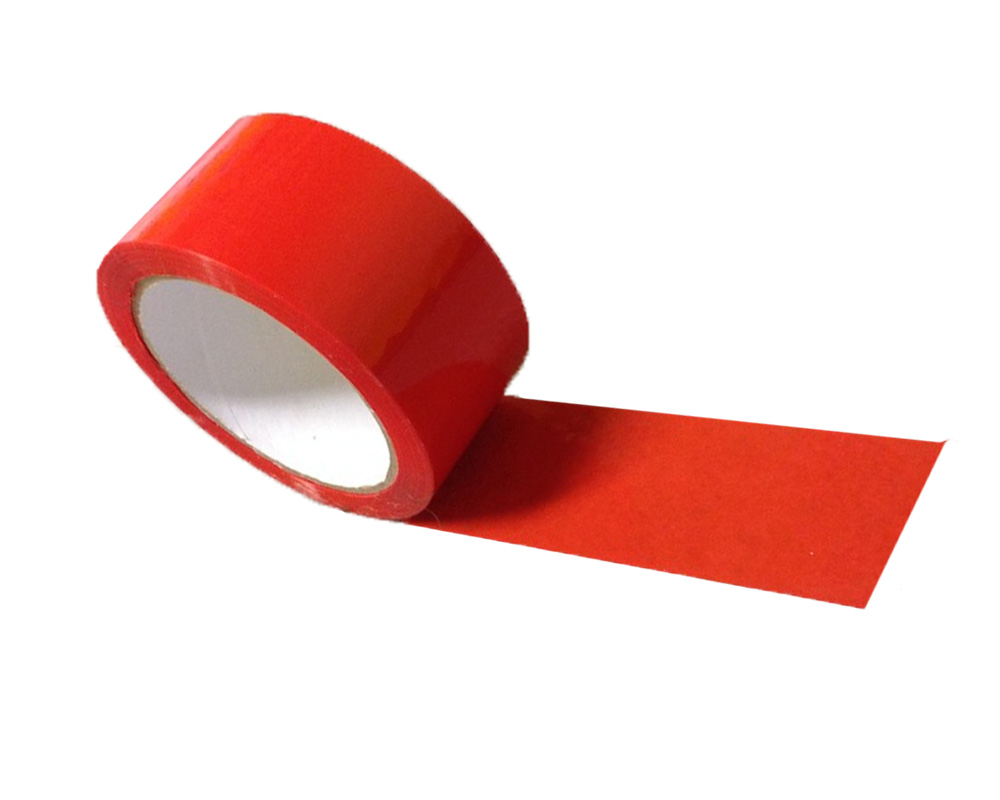 Goods & services qualification

 Single Supplier qualifications
Validity: 3 years maximum
Submission of company and financial information
Free
Possible online

Other supplier registry procedures
Validity: 2-years maximum
Submission of company and financial information
Free
Not always possible online 

Will result in a point-score and classification
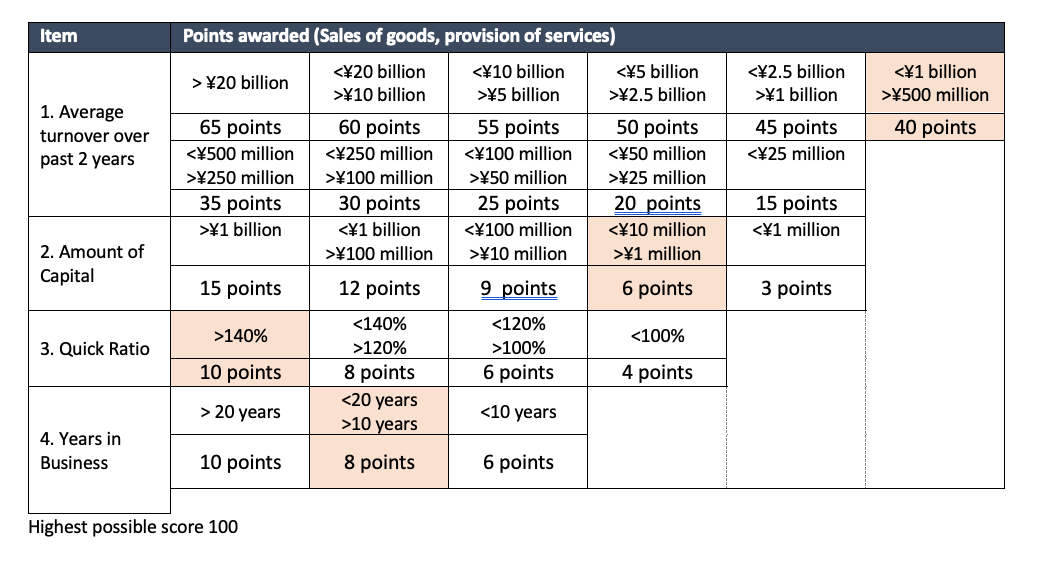 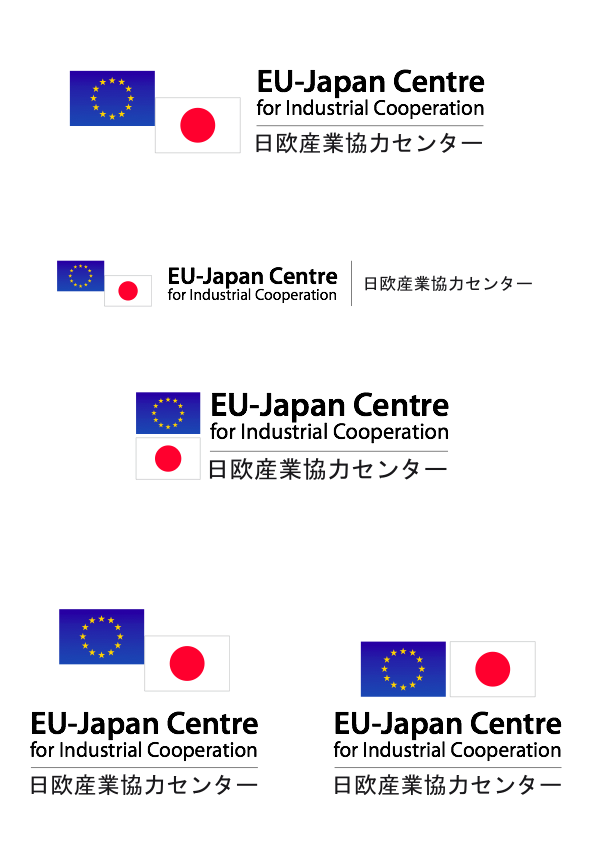 eu-japan.eu
7
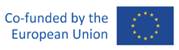 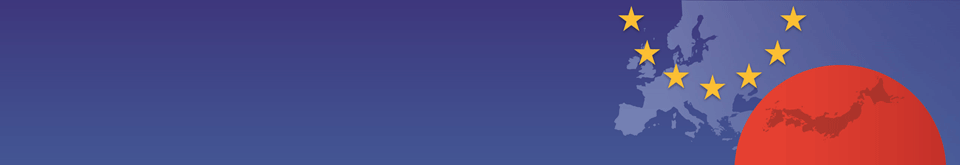 Module 2: Eligibility requirements
Public works’ construction & services

Two-step procedure:
Keishin business evaluation
External evaluation by third party organization

Qualification at individual entity


Validity is 1 year and 7 months, in practice renewal needs to take place annually in order not to lose the qualification, if done too late you end up with gaps in your eligibility.
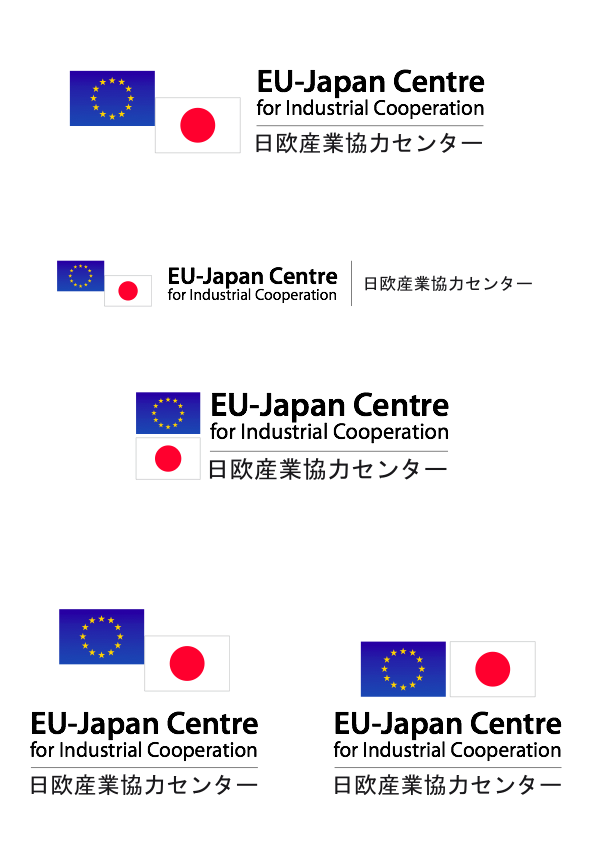 eu-japan.eu
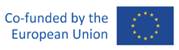 8
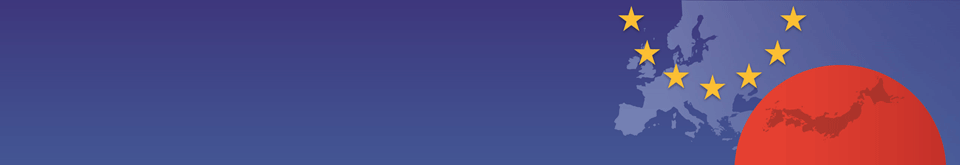 Module 2: Tender procedures etc.
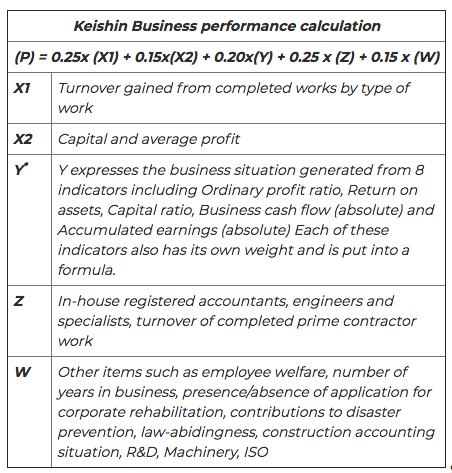 Participate in public works tenders?
Construction company
Construction 
Licence
Yes
Yes
No
Yes
No
No
Business evaluation
“Overall rating”


By MLIT
“Assessment of business scale aspects”

By MLIT
“Business circumstances analysis”

External organisation (Y-score)
“Rating & Classification”

Procuring entity
(P) = 0.25 * (X1) + 0.15 * (X2) + 0.20 * (Y) + 0.25 * (Z) + 0.15 * (W)
“Objective score”
“Subjective score”
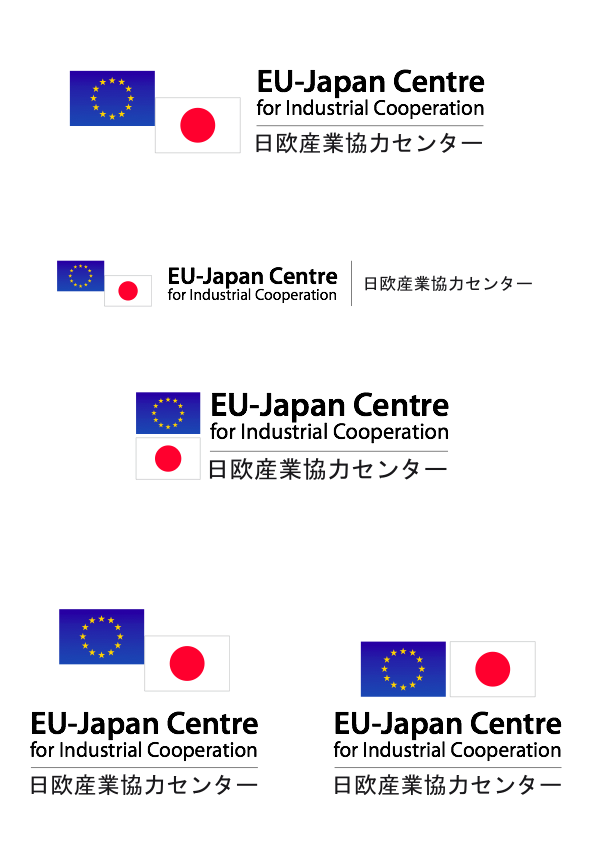 eu-japan.eu
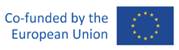 9
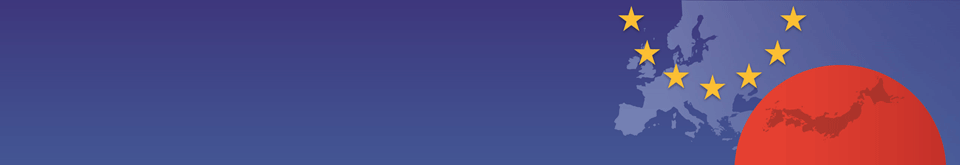 Module 2: Eligibility requirements
Public works’ construction & services

Two-step procedure:
Keishin business evaluation
External evaluation by third party organization

Qualification at individual entity


Validity is 1 year and 7 months, in practice renewal needs to take place annually in order not to lose the qualification, if done too late you end up with gaps in your eligibility.

Some info in English at MLIT
https://www.mlit.go.jp/sogoseisaku/1_6_hf_000035.html
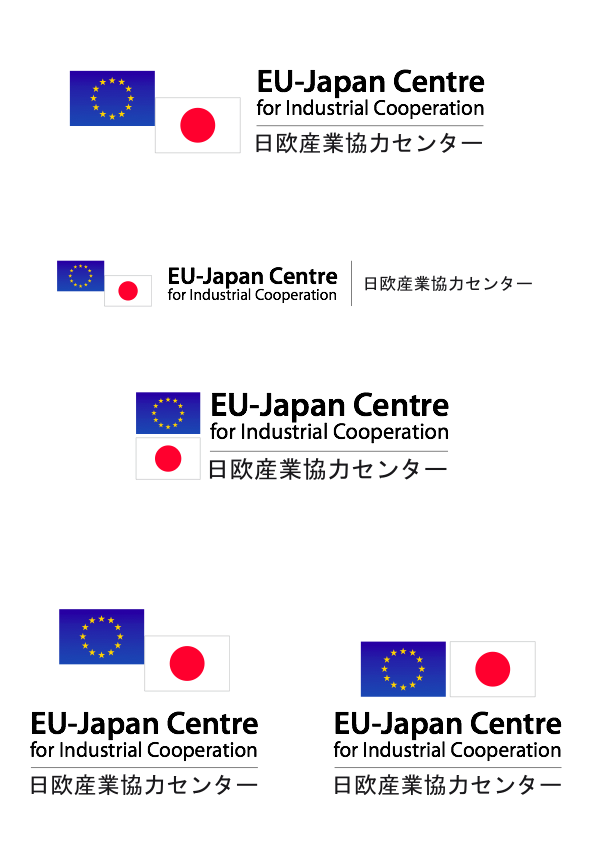 eu-japan.eu
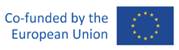 10
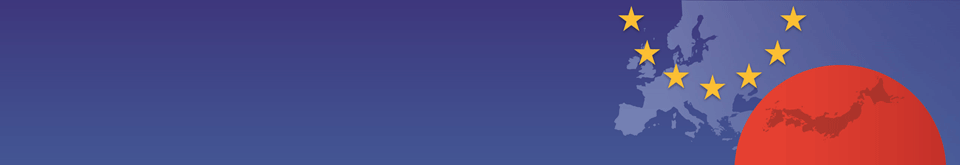 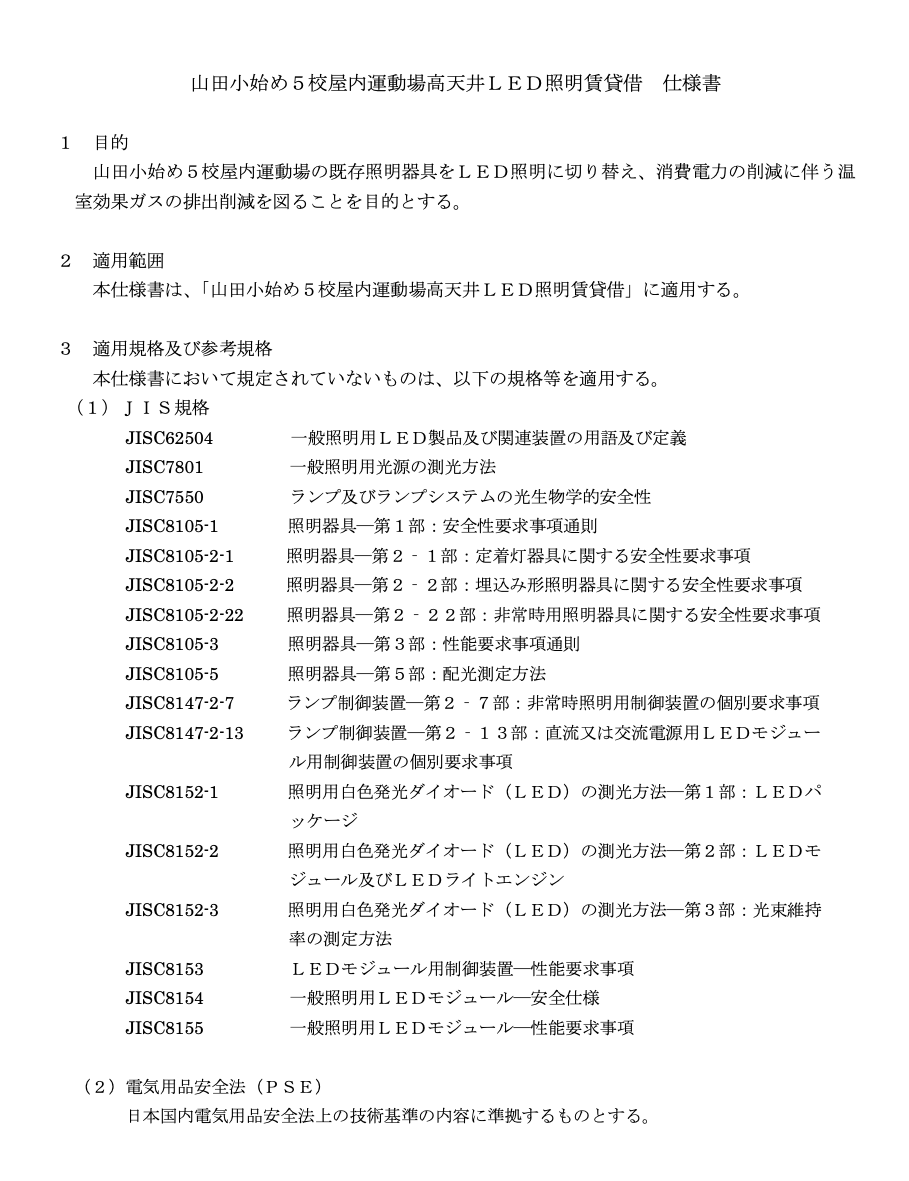 Specifications for lease of High ceiling LED lighting for indoor gymnasiums at 5 Elementary Schools in Nagoya City
Module 2: Standards, certificates, licenses
Licenses & certificates
Will depend on the type of lighting and their usage
When conducting technical or installation activities in Japan:
Qualifications of foreign technician/supervisors need to be approved by MLIT

Japan Industrial Standards (JIS)
Voluntary standards but often required in government tenders
Lighting: JIS C7 XXX (bulbs, lamps etc.) C8 XXX (LED, safety)
Harmonization rates:
38% (IDT) identical with international standards
59% (MOD) modified from international standards
3% (NEQ) not identical
JIS Marking: through Certified Accreditation Body
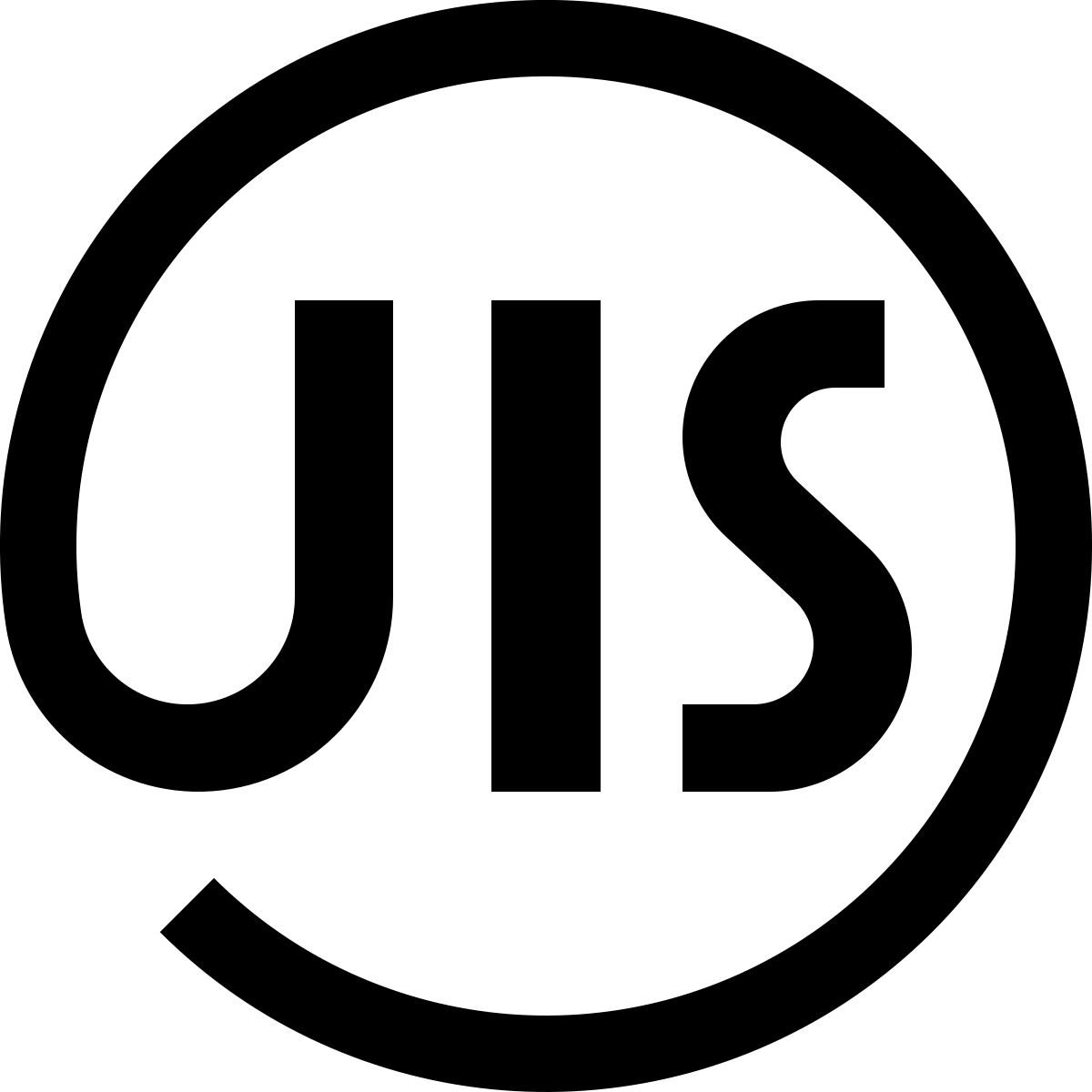 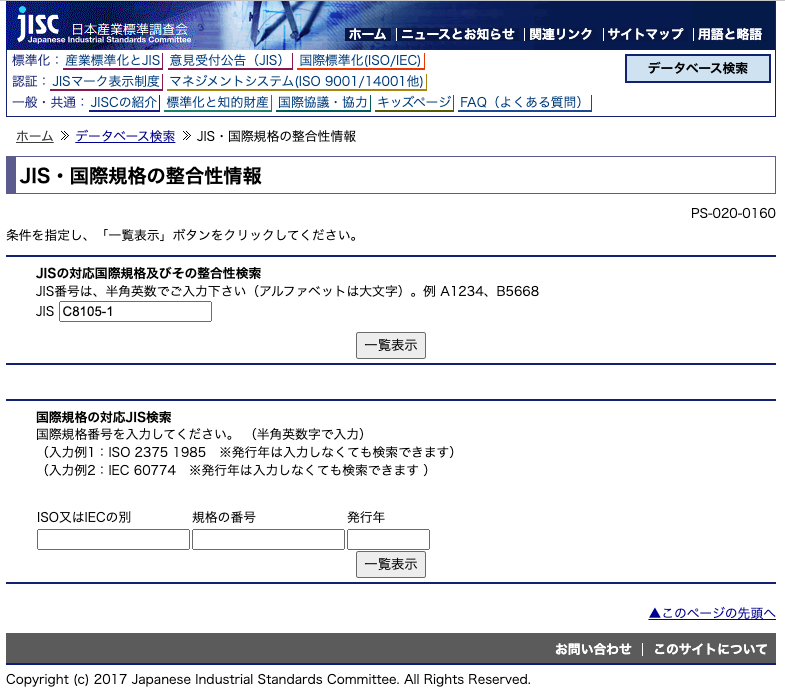 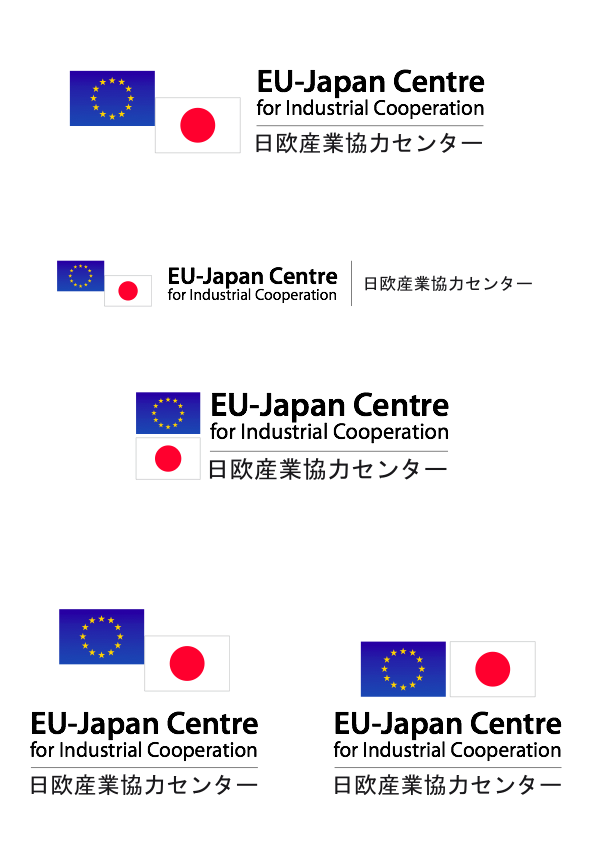 eu-japan.eu
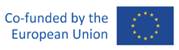 11
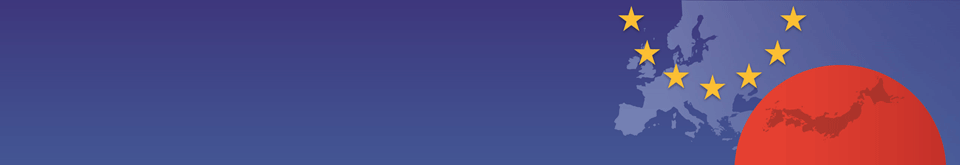 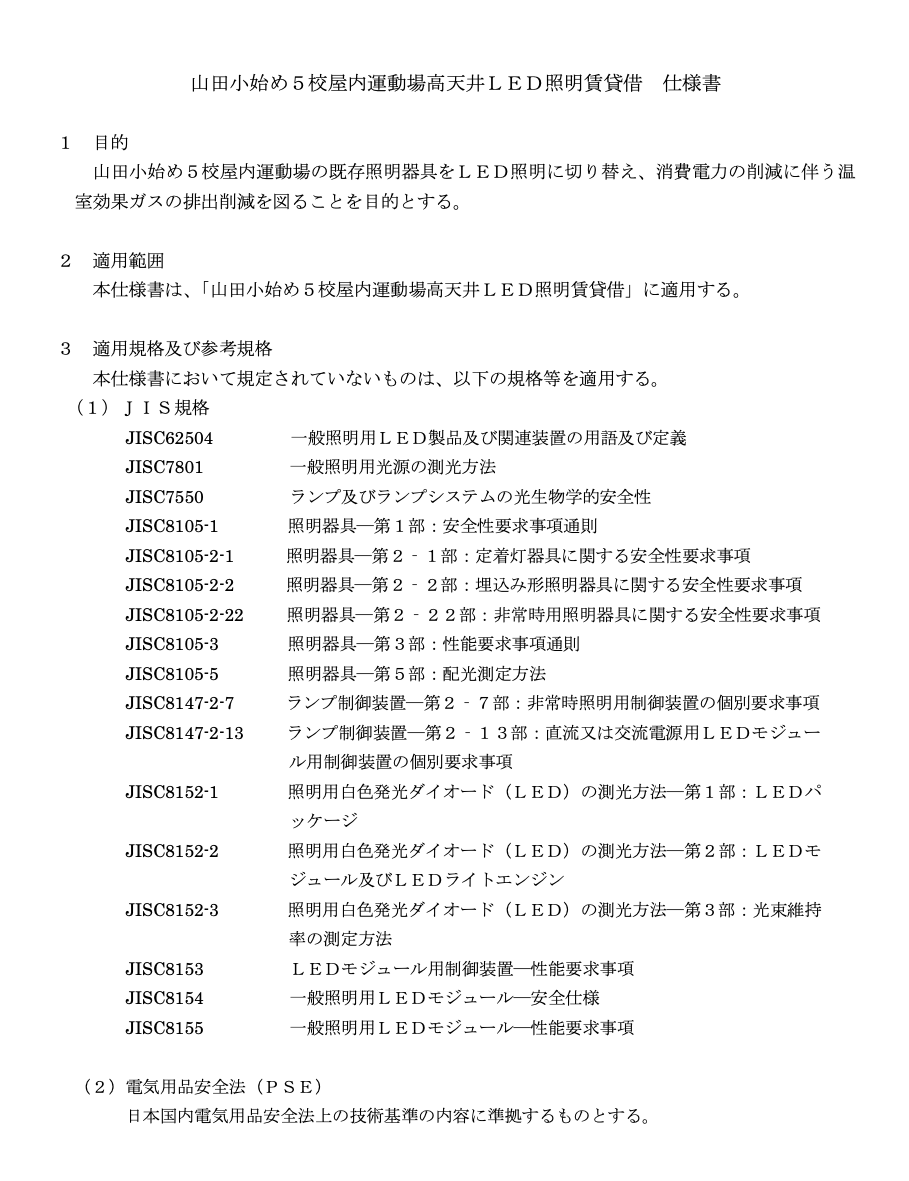 Specifications for lease of High ceiling LED lighting for indoor gymnasiums at 5 Elementary Schools in Nagoya City
Module 2: Standards, certificates, licenses
PSE standards 

Electrical Appliance and Material Safety Act

Category A: Specified appliances (f.i. lamp holders)

Category B: Non-Specified Electrical Appliances and Materials

Companies are obliged to notify METI before starting their business in Japan
Conformity assessment can be undertaken with organizations such as Tüv and others

https://www.meti.go.jp/english/policy/economy/consumer/pse/index.html
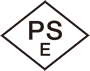 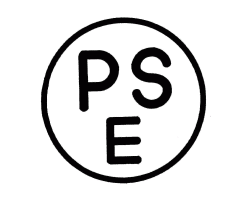 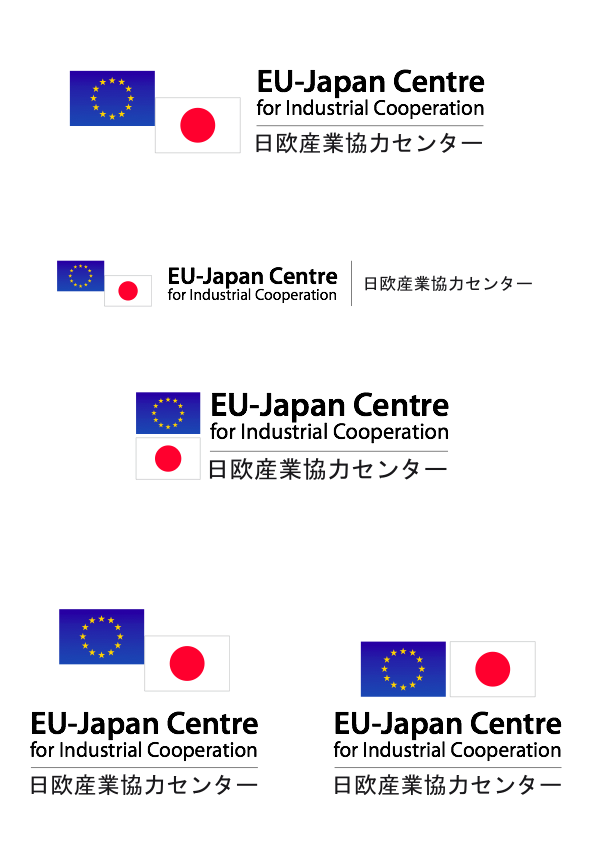 eu-japan.eu
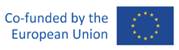 12
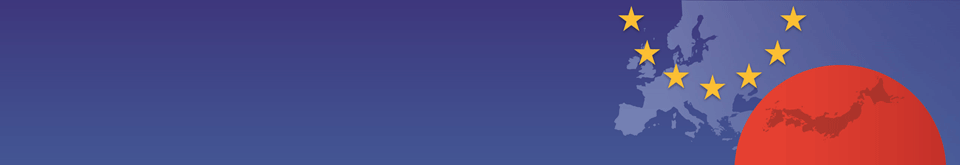 Module 2: Tender procedures etc.
Topic 1
Topic 2
Topic 3
Topic 4
Contact
Question and Answer session
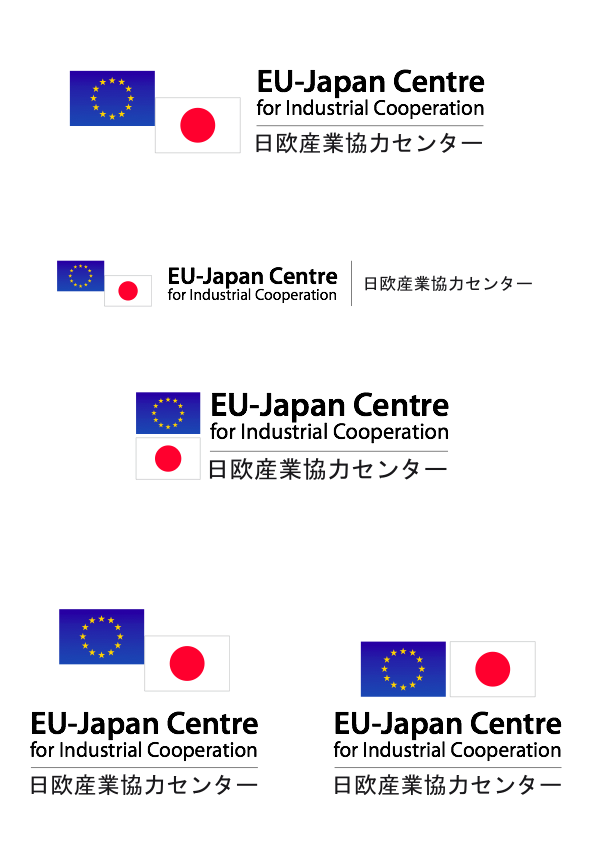 eu-japan.eu
13
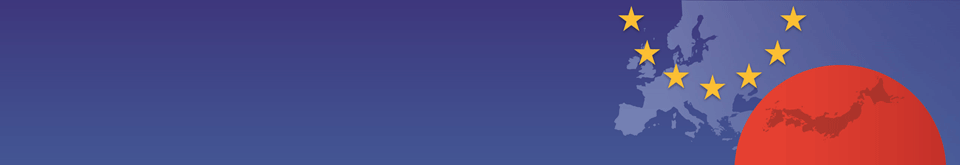 Module 2: Tender procedures etc.
Topic 1
Topic 2
Topic 3
Topic 4
Contact
Expert contact

lyckle.griek@eu-japan.or.jp

https://www.eu-japan.eu/government-procurement/ask-expert-government-procurement
The opinions expressed in this Webinar are those of the expert(s) only, and may not necessarily represent the views of the EU-Japan Centre for Industrial Cooperation or of the EU or Japanese Authorities. 
No warranty is given for their accuracy or completeness.
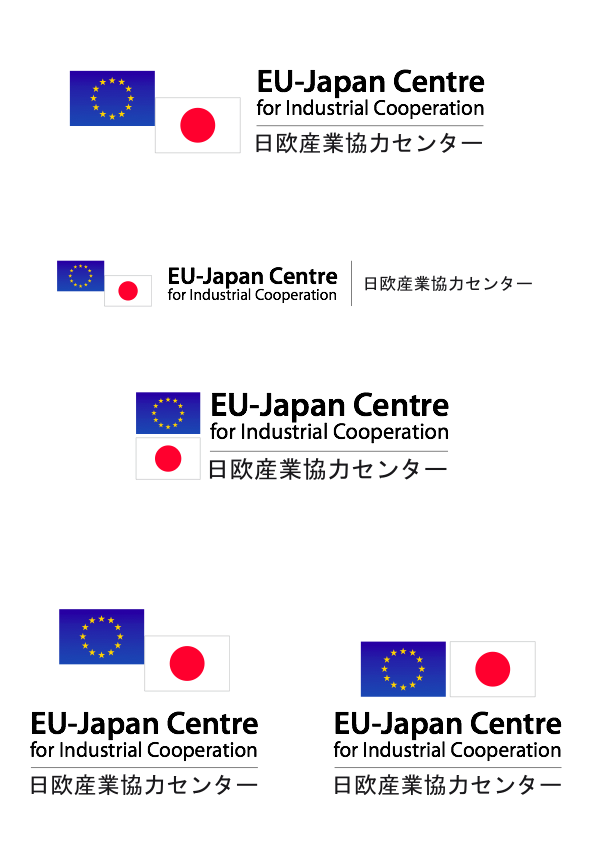 eu-japan.eu
14